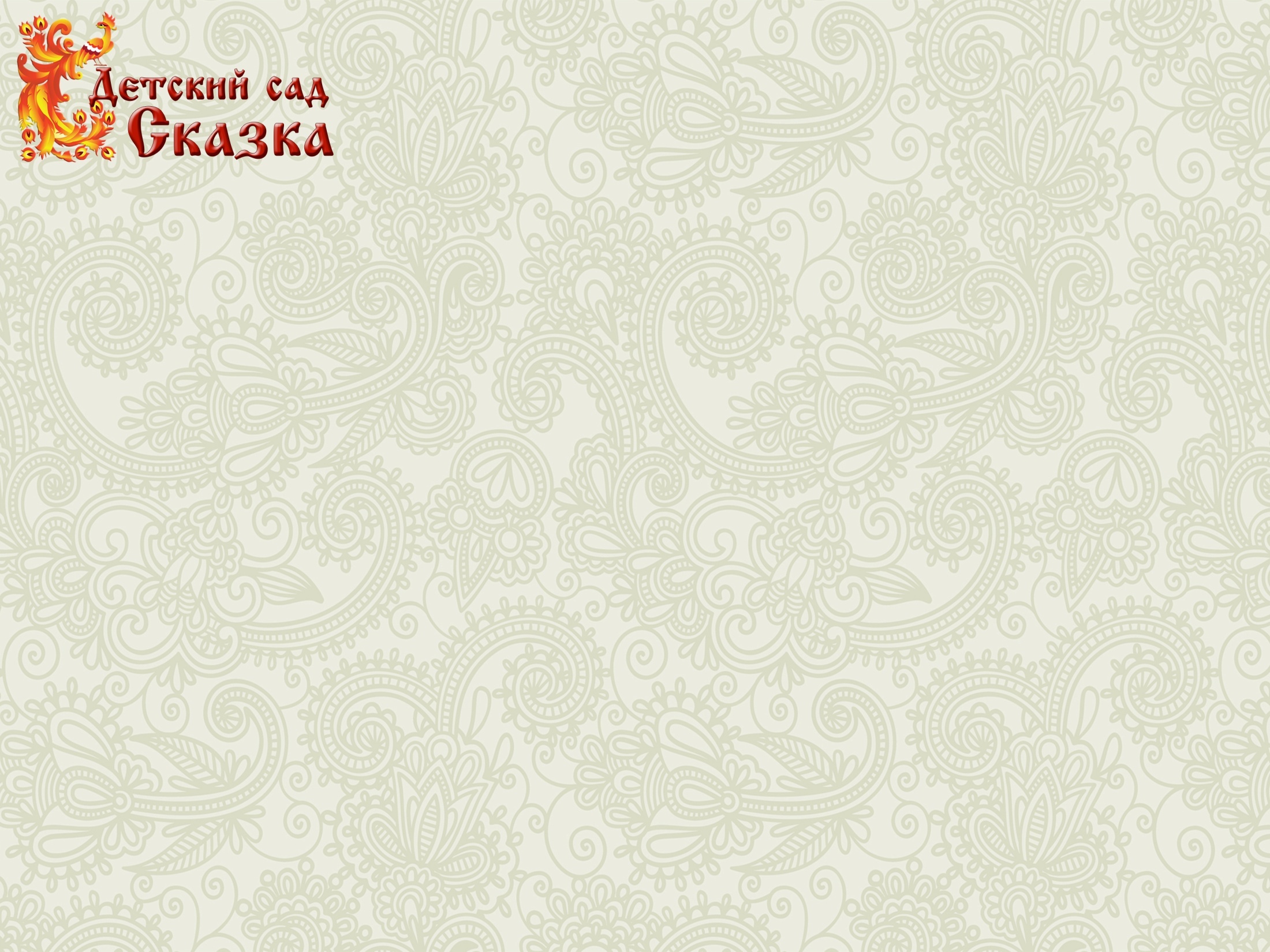 Консультация для родителей 
Тема:
 «Характеристика звуков, звуковой разбор слова»
Выполнила: 
учитель – логопед Мартынова А.В.
2015 учебный год
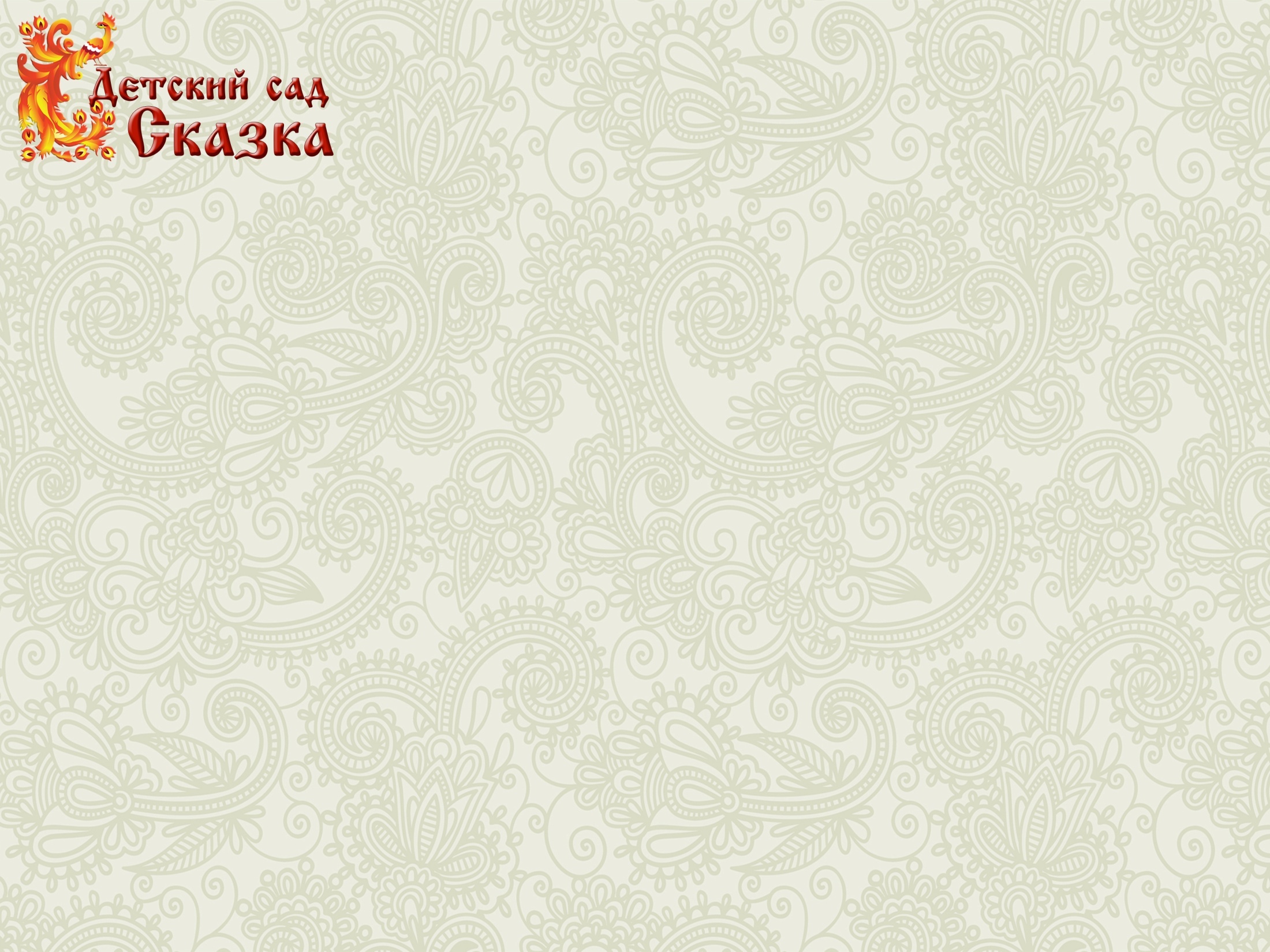 ГЛАСНЫЕ ЗВУКИ

ИХ  МОЖНО ПЕТЬ, ТЯНУТЬ,
ВОЗДУХ СВОБОДНО ПРОХОДИТ ЧЕРЕЗ РОТ,
НЕ ВСТРЕЧАЯ ПРЕГРАДЫ

ОБОЗНАЧАЕМ ГЛАСНЫЕ ЗВУКИ  -
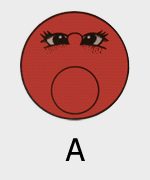 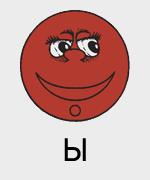 Использование  красной  проволочки
для пропевания гласных звуков
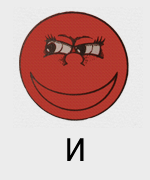 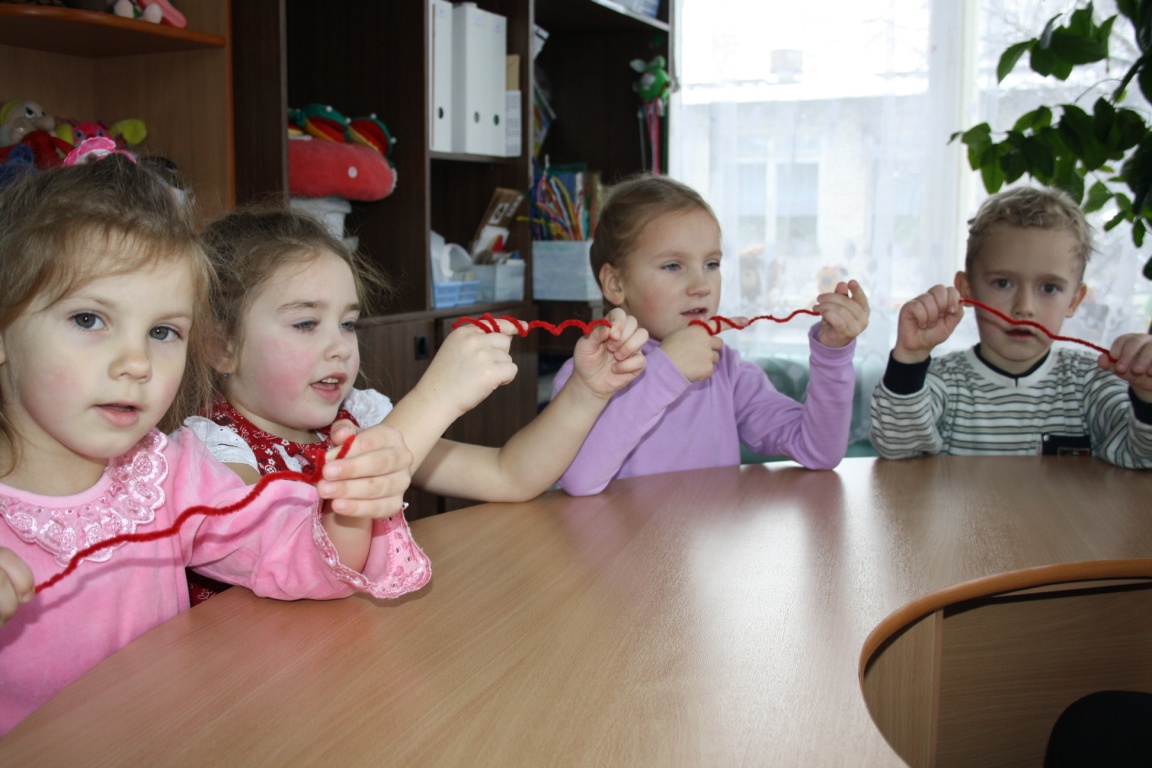 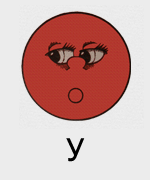 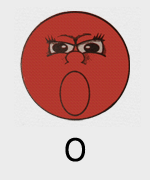 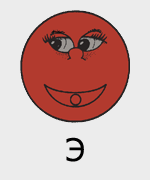 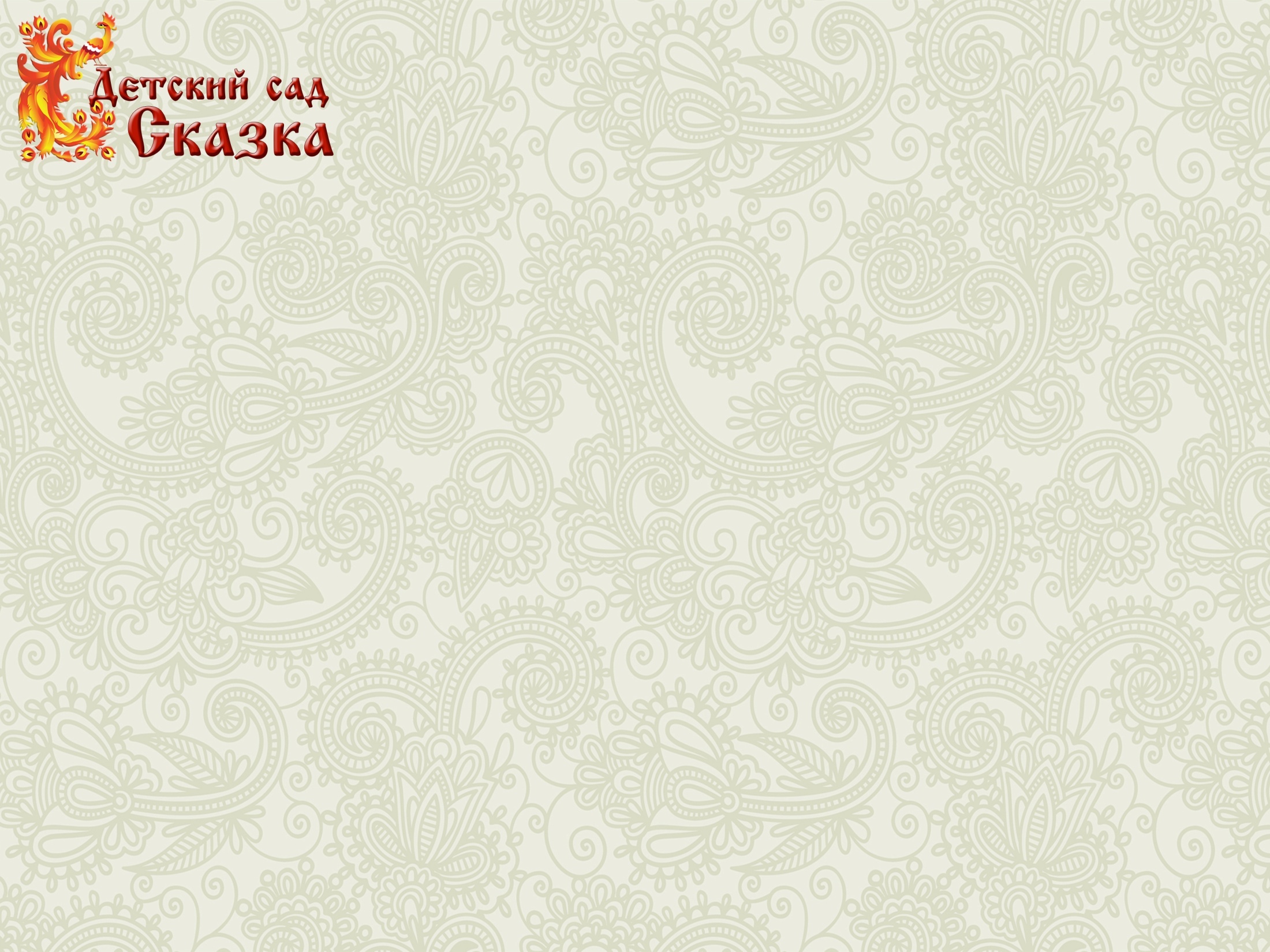 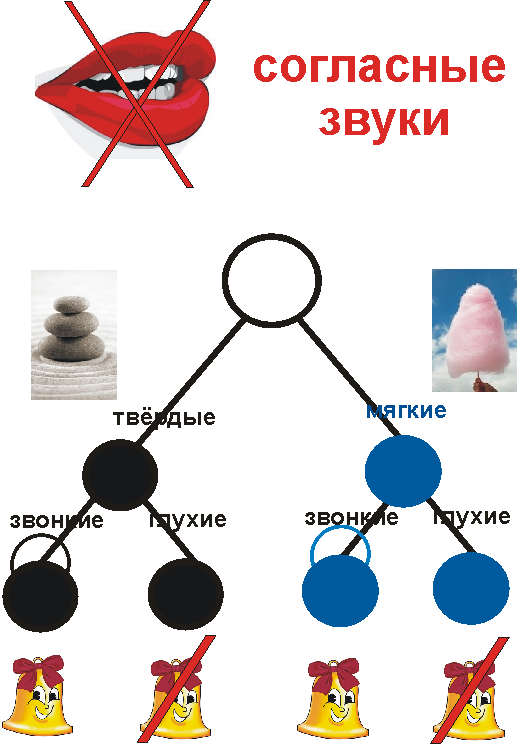 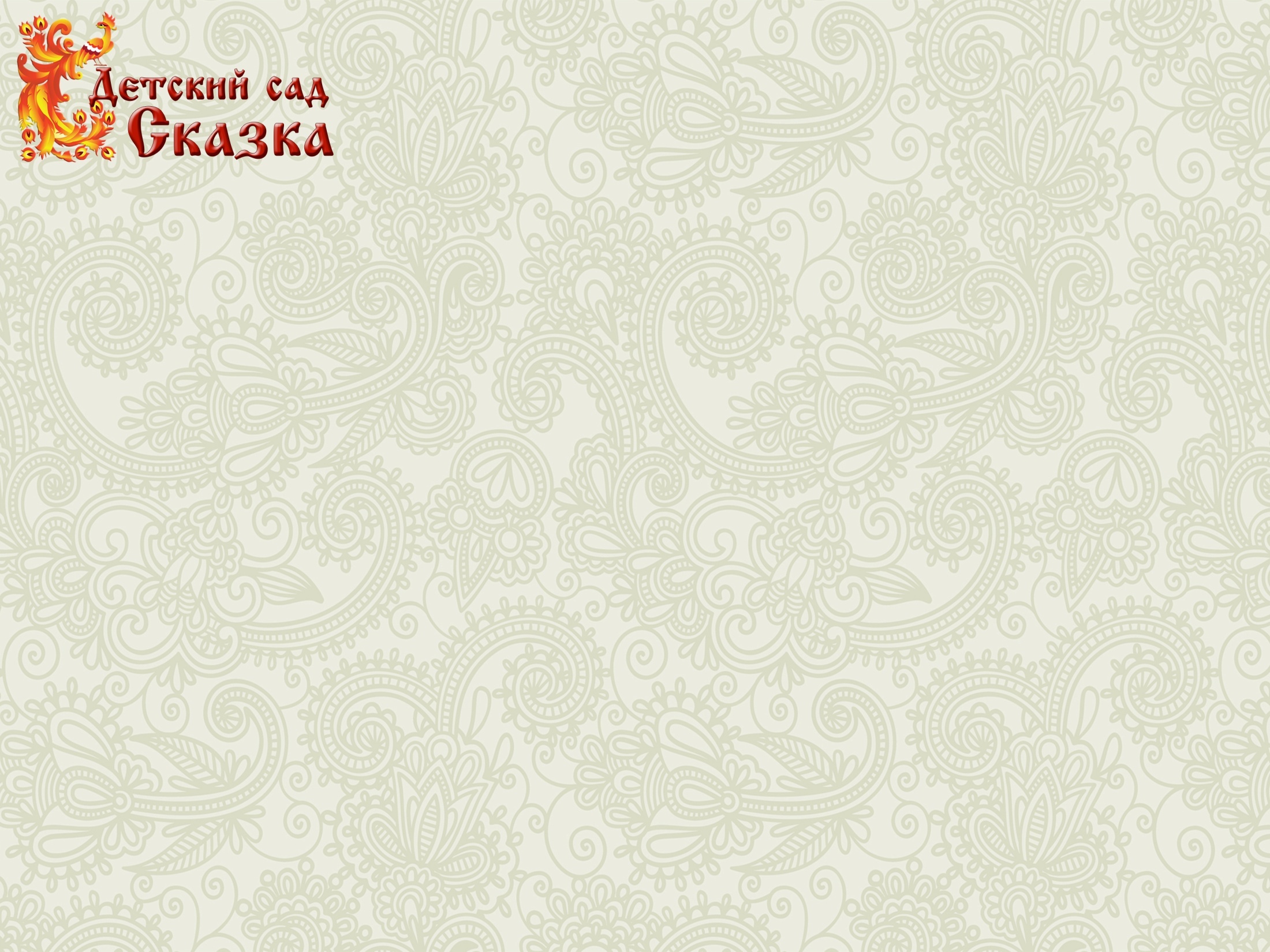 П
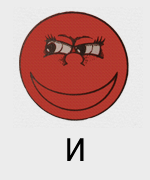 М
К
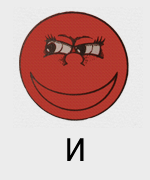 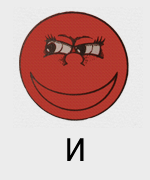 Хитрый «и» улыбается 
 и «заставляет»  улыбаться 
согласный звук, стоящий перед ним
Н
Т
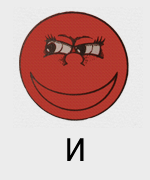 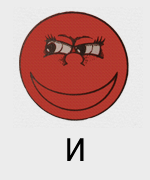 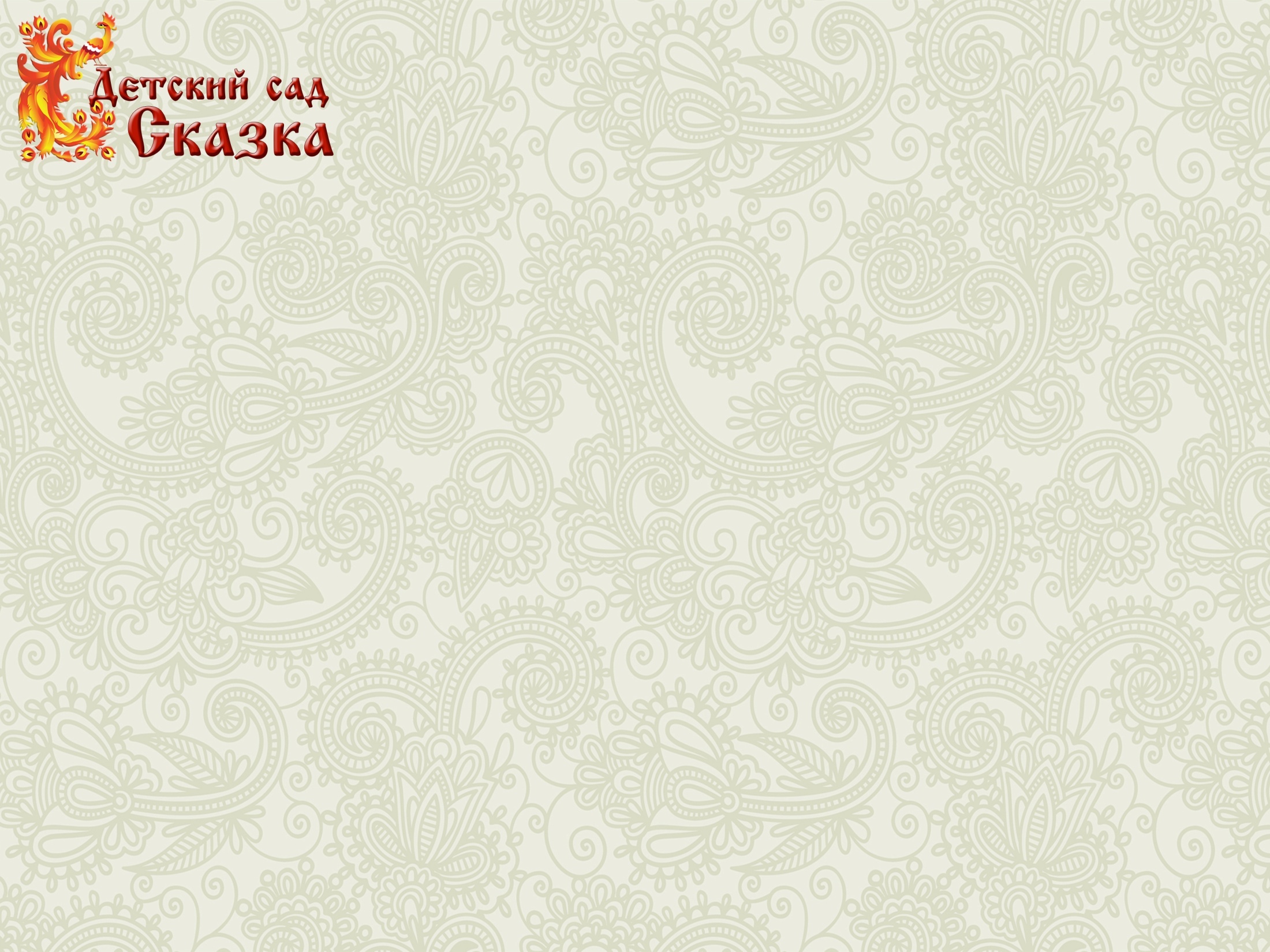 Определение звонкости согласных звуков
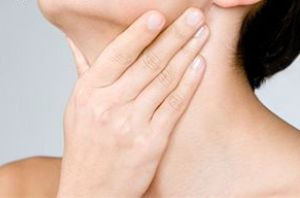 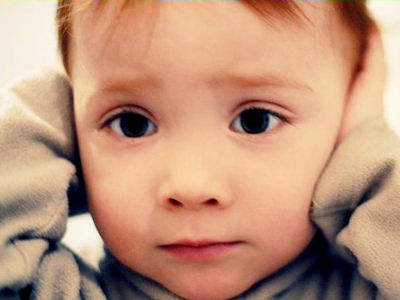 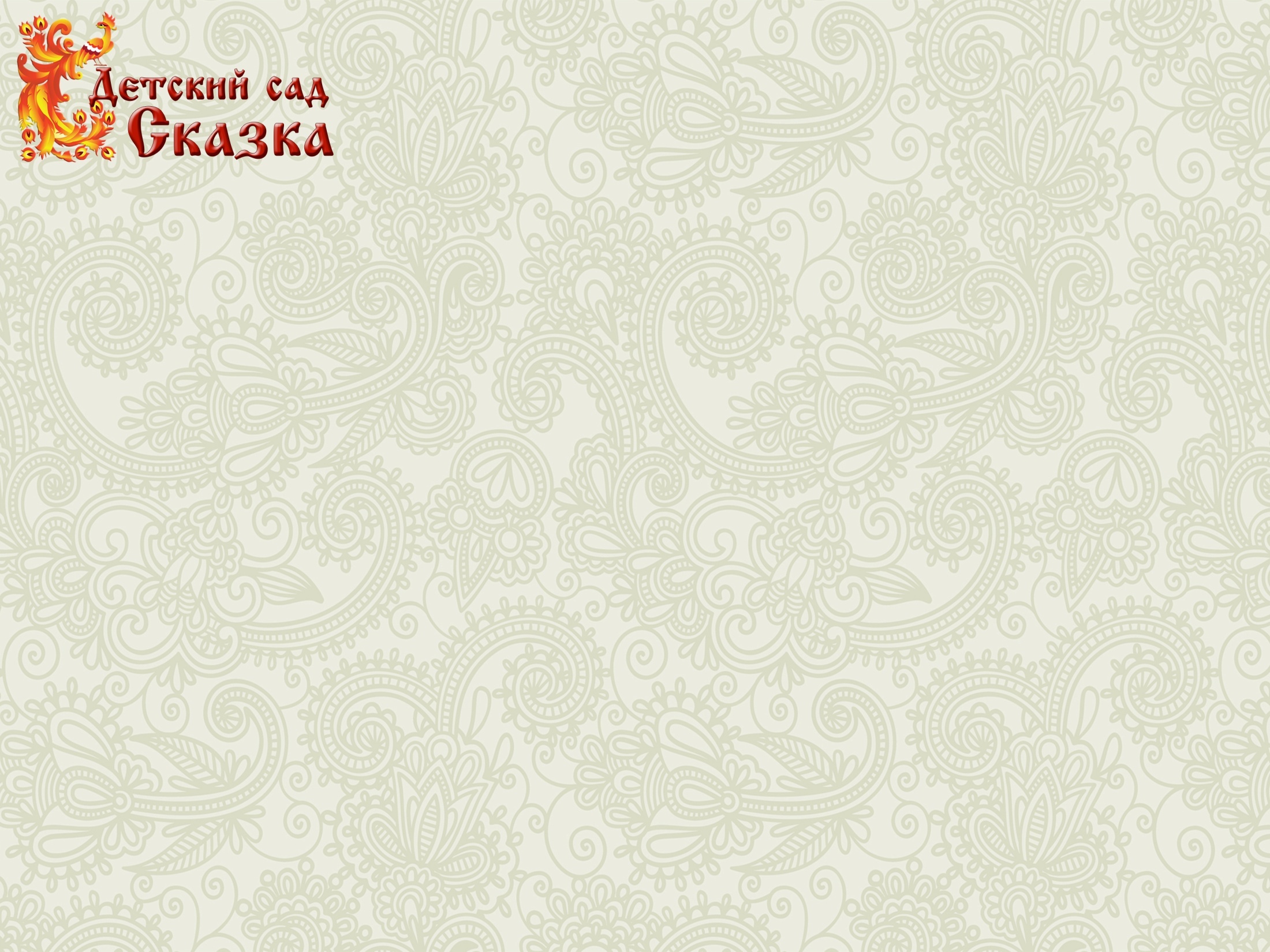 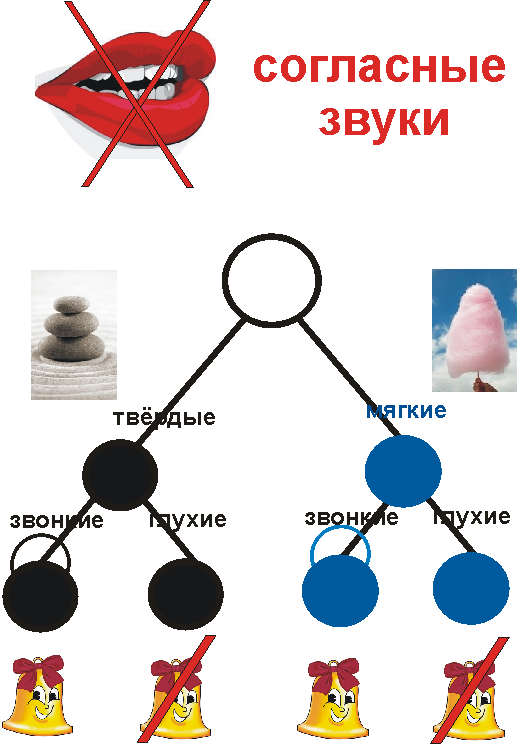 Звуковой разбор слова  
                  кони
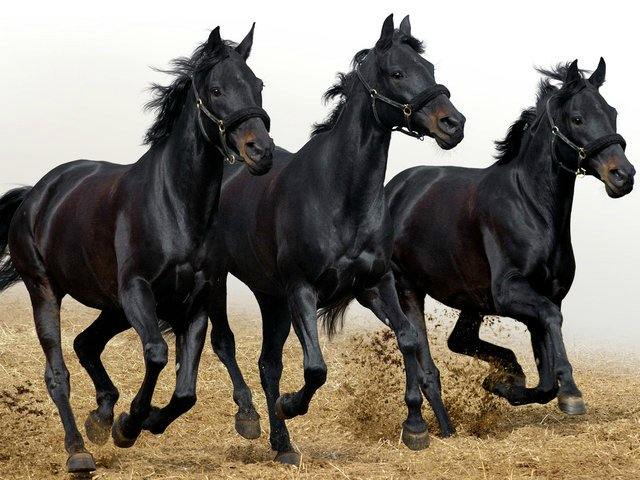